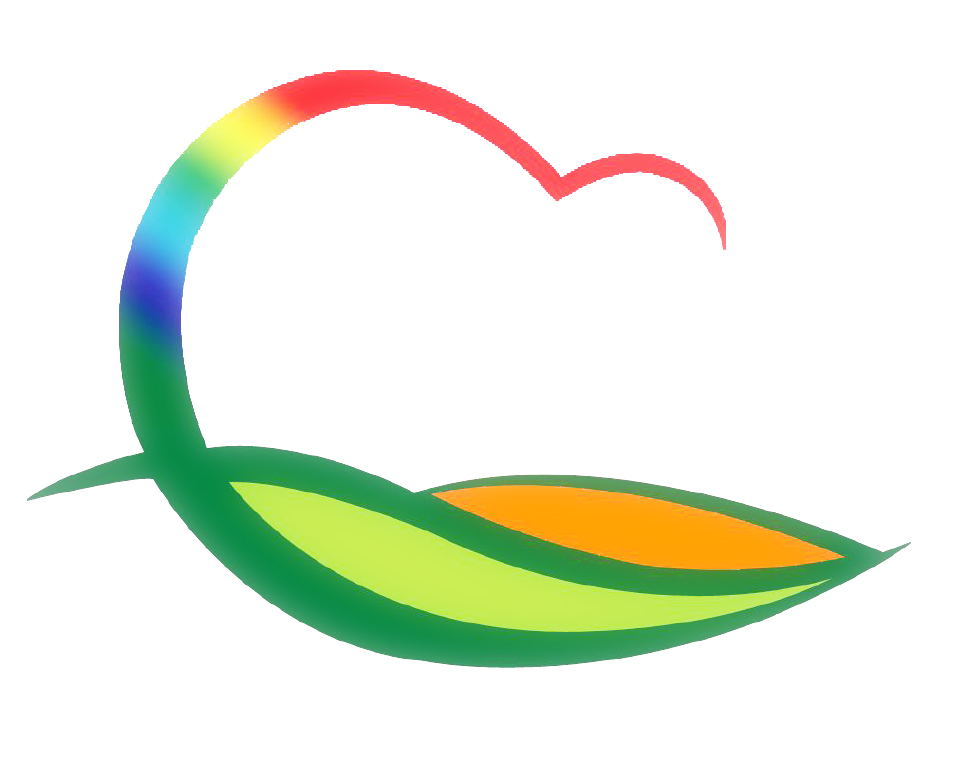 민  원  과
1-1. 2020년 지적재조사사업 일필지 조사 및 측량
3.30.(월) ~ 4. 3.(금) / 학산면 황산지구 / 1,073필지
지적재조사사업 대상 필지 일필지 조사 및 측량